Creatief schrijven
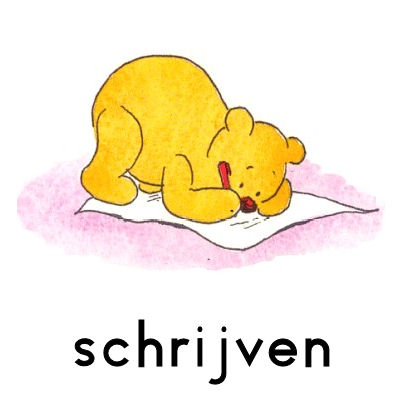 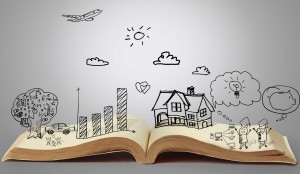 Programma
Klassengesprekje: schrijf je weleens?
Inkomopdracht: een gebeurtenis
Creatief verhaal schrijven: tijdcapsule 

Wat gaan we leren?
Je kunt creatief omgaan met taal door een eigen verhaal over jezelf te schrijven.
Inkomopdracht
Wat? Jullie gaan allemaal een tekstje schrijven over een ‘gebeurtenis’.

Hoe? Je schrijft individueel over een leuk(e)/niet zo leuk(e) avontuur/gebeurtenis die je ooit hebt meegemaakt. Beschrijf de omgeving, de personen, wat het avontuur/de gebeurtenis was enz.

Hulp? Je werkt alleen. Heb je vragen? Steek je vinger omhoog.

Tijd? 10 minuten

Uitkomst? Dit is een opstapje naar de volgende opdracht.

Klaar? Probeer het duidelijk te beschrijven. Echt helemaal klaar? Probeer nog een avontuur/gebeurtenis te beschrijven.
Creatief verhaal schrijven: tijdcapsule
Wat? Wat is een tijdcapsule? 
 Jullie gaan allemaal een verhaal schrijven over jezelf in deze tijd, een gebeurtenis/avontuur en over de ‘toekomst.’ 

Hoe? Je schrijft individueel over jezelf, deze tijd en je toekomstbeeld. Loop je vast? Kijk naar de opstappunten op de volgende dia.
Let ook op spelling, grammatica en interpunctie. 

Hulp? Je werkt alleen. Als je een vraag hebt, mag je je vinger opsteken.

Tijd? 20 minuten

Uitkomst? Je bent bezig geweest met een creatieve manier van schrijven.

Klaar? Zoveel mogelijk beschrijven en uitleggen. Helemaal klaar? Mail je verhaal naar vst@dr.nassaucollege.nl
Opstappunten
-	Hoe zie je jezelf over 30 jaar?
•	Wat is je grote droom?
•	Hoe ziet je leven eruit?
•	Wat is/zijn je toekomstwens(en)?
•	Hoe verplaats je je? (fiets, vliegtuig enz.)






Beschrijf het duidelijk en leg alles uit.  Wat vind je? Waarom vind je iets? Waarom is iets leuk? Geef voorbeelden.
-	Jij in deze tijd:
	Naam? 
•	Waar woon je? Hoe ziet je omgeving eruit?
• 	Leeftijd
•	Met wie woon je thuis? Ouders, broers/zussen?
•	Heb je huisdieren? Zo ja, welk(e) dier(en) heb je?
•	Wat is je favoriete tv-programma?
•	Wat is je favoriete eten?
•	Wat is je favoriete vakantiebestemming?
•	Wat is je favoriete muziek?
•	Wat zijn je hobby’s?
•	Doe je ook aan een sport? Zo ja, welke sport?
•	Speel je een muziekinstrument? Zo ja, welk muziekinstrument?
•	Wie is je grote idool?
•	Hoe ga je naar school?
•	Welke sociale media gebruik je?
•	Welke spelcomputer(s) gebruik je?


-	Jij en een avontuur/gebeurtenis:
•	Beschrijf een leuk(e)/niet zo leuk(e) avontuur/ gebeurtenis die je ooit heb meegemaakt. Probeer alles goed te beschrijven.